Making Measurements
Volume of a graduated cylinder:
Always read from the bottom of the meniscus!

Timing Devices:
Clock, stopwatch, light-gate timer
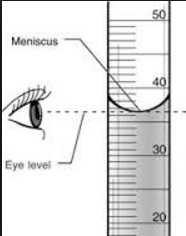 Common Errors
Line-of-sight error
Reaction time
Misalignment of the light beams on the light gate
Period of a Pendulum
Measurement Lab:
There are 6 stations to rotate through
7 minutes per station---we will not finish in one day!

Stay on task
Be respectful of surrounding classes (keep the volume down)
Use common sense